Group work is not a dirty word anymore
How RTI’s MERLA Community of Practice has leveraged expertise to work together in strengthening their MERLA practice
Sarah Miller Frazer
MEL Specialist
AEA Eval 2018
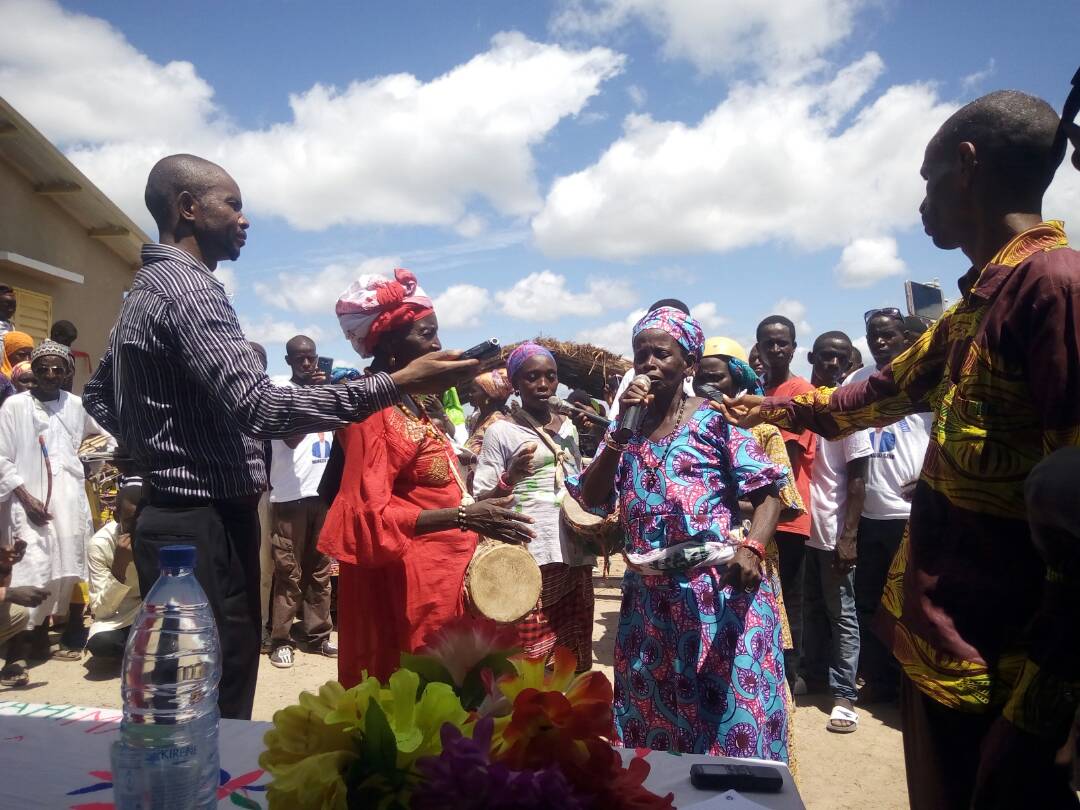 1
[Speaker Notes: 15 minutes presentation
30 minutes discussion

I’m Sarah and I’m going to talk about our community of practice at RTI International]
That feeling when
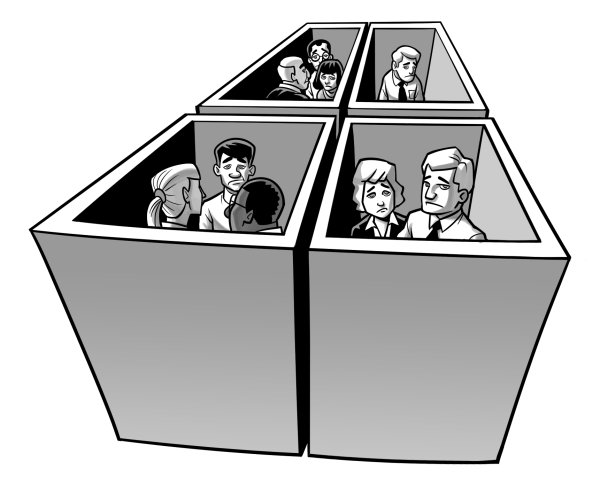 2
[Speaker Notes: By a show of hands – who knows that feeling of working in silos? Wondering if other people are working on what you are working on?
Who Knows the feeling of re-creating the wheel?
That feeling of not learning, not sharing, missing out

When myself and 2 other M&E colleagues realized that we were working on similar problems in different divisions we started meeting for lunch once a month, but still did not have a way to easily share tools and problem solve together.]
Connect, Share, Leverage
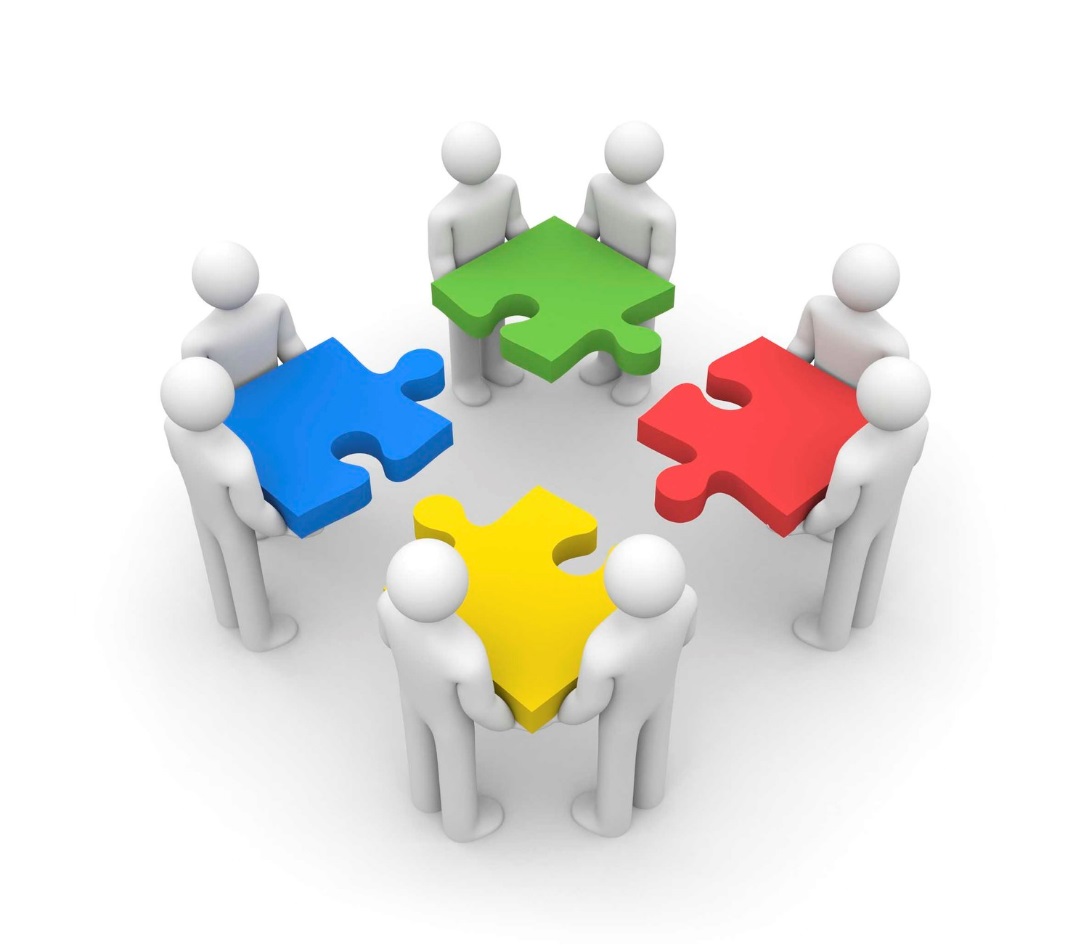 3
[Speaker Notes: We needed a space to connect with each other, share methods and ideas and leverage each others experience. We wanted to stop duplicating efforts 

Wanted a structure to for collaborating, learning from each other and bringing new innovations and successful approaches to our work]
Bridging Silos
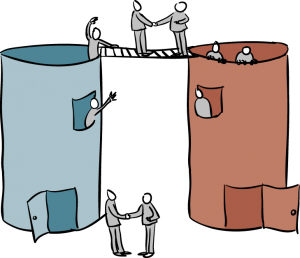 4
[Speaker Notes: The goal being, to keep our sectoral expertise but have a structure and a place to share

We wanted a space where staff working in M&E but also, research, capacity development, program management, and could draw from existing expertise and experience to learn from each other.]
Community of Practice
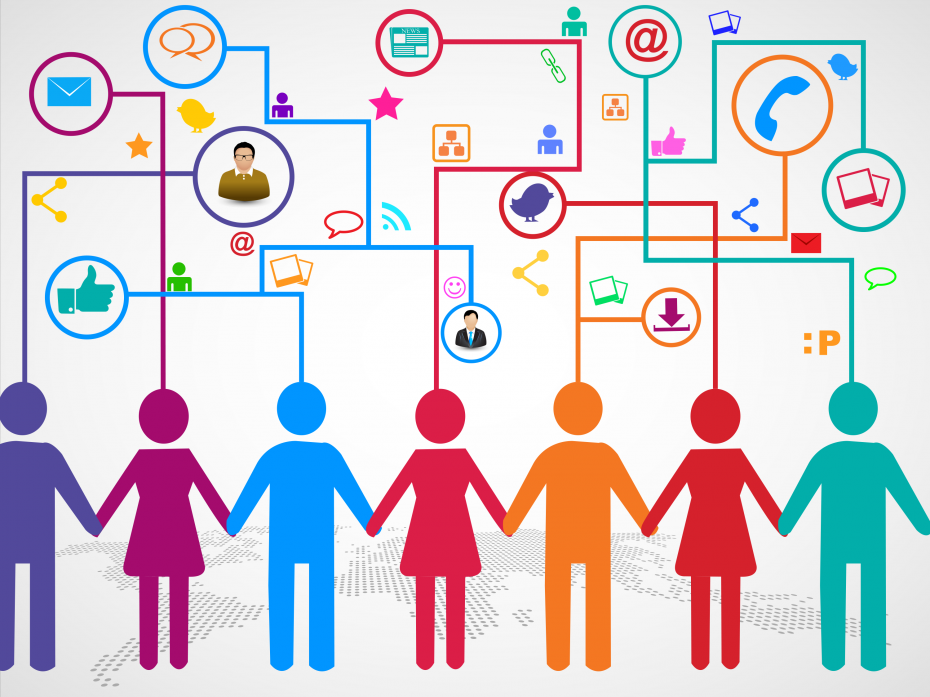 5
[Speaker Notes: This is where our MERLA Community of Practice came from – a desire to work more closely with and learn from staff across divisions
We wanted to share tools, ideas, get advice, problem solve talk about the latest developments in the field on all things M&E]
RTI’s MERLA Cycle
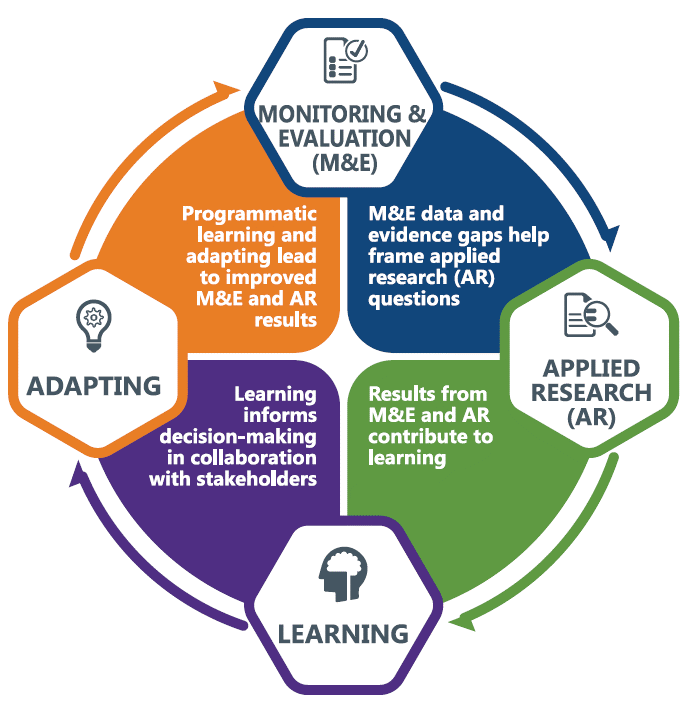 6
[Speaker Notes: MERLA Is Monitoring, Evaluation, Research, Learning and Adapting 

It is the cycle of applying results-focused M&E and research for continuous learning and adapting to improve program effectiveness]
Inaugural year activities
7
[Speaker Notes: At the end of our first year, RTI CoP is roughly 60 members spanning all of our international development sectors who regularly collaborate regularly online and meet monthly. The meetings are open to everyone, regardless of role or location, many members are evaluators, but others are in technical or project management roles who want to be more involved in supporting MERLA initiatives
Our meetings discuss the work of our subcommittees and feature one member sharing "notes from the field“ on a recent success, challenge, or innovation
We have sub committees made up of 15 core members who did much of the work this year]
Internal Trainings for RTI Staff
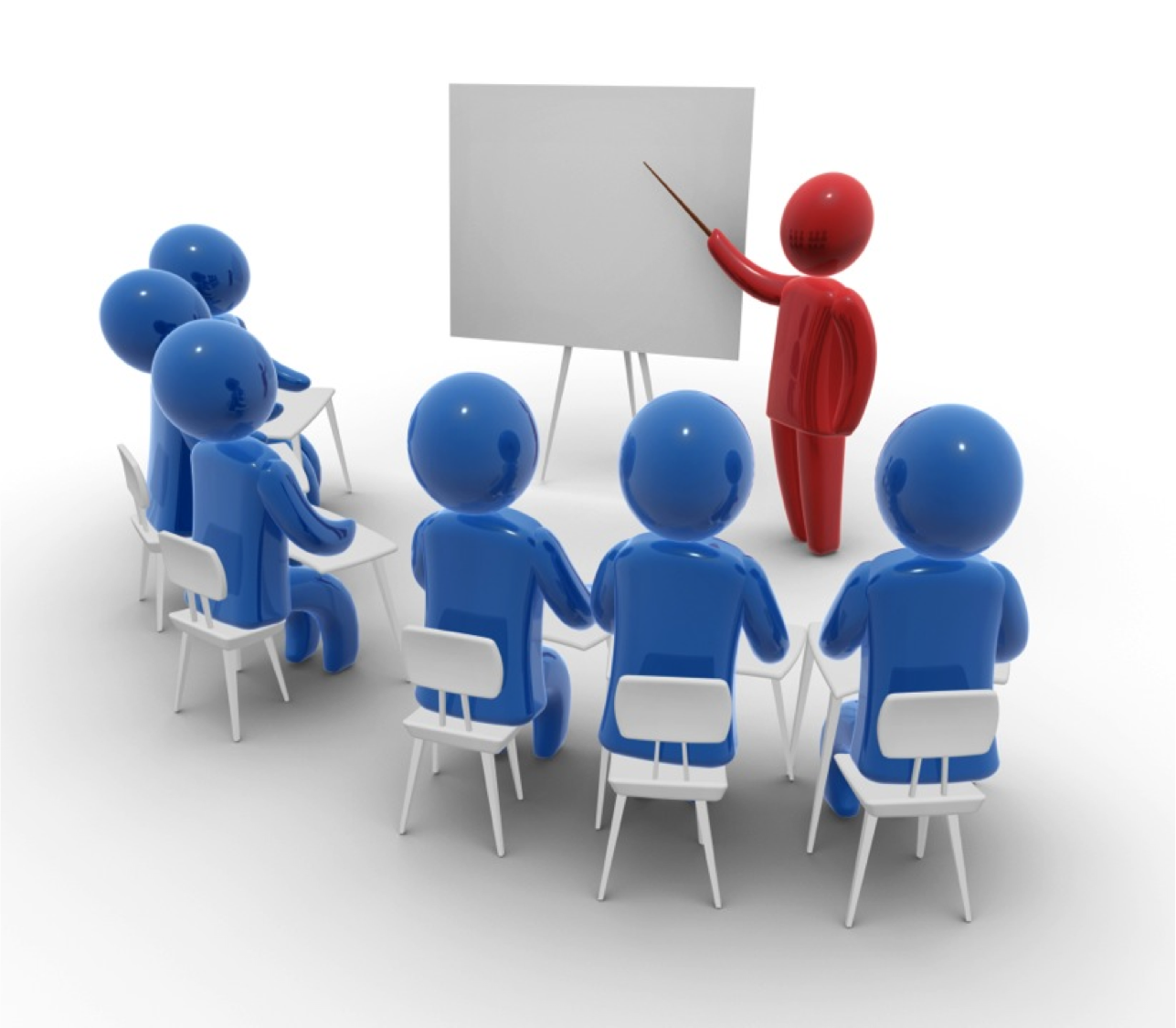 Trainings on MEL, CLA, proposals and projects
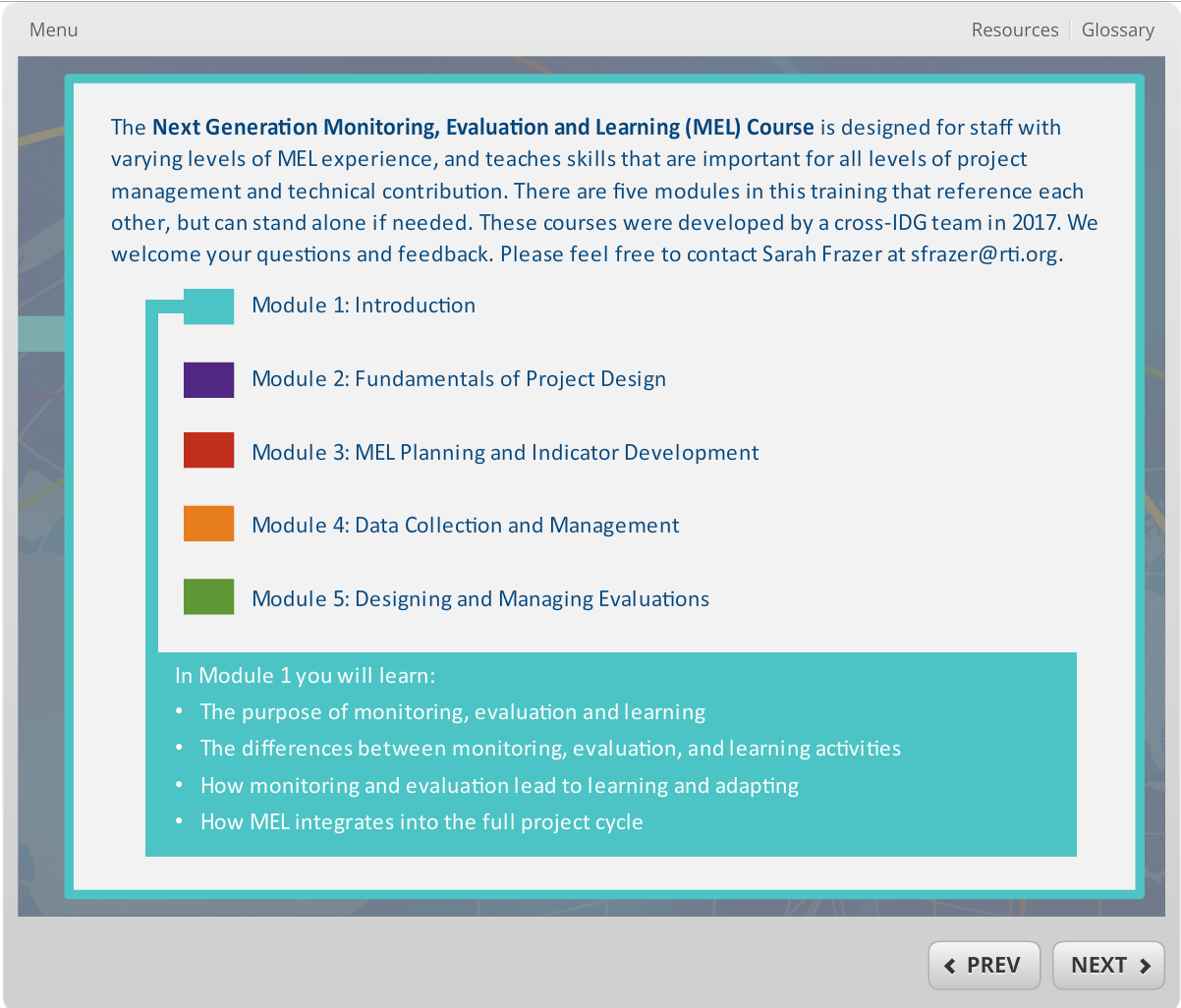 Online, self-directed MEL 101 Course
8
[Speaker Notes: Created a training series on MERLA topics related to both projects and proposals. For example a training on how CLA goes beyond your M&E team and how the IRB approval process works
deliver company-wide trainings such as “How to write Monitoring, Evaluation, and Learning (MEL) sections for proposals” and "Operationalizing Collaborating, Learning, and Adapting", 

We also launched an online, internal, self-directed MEL 101 course that’s encouraged for all staff, of all levels]
Internal Resources for RTI Staff
Directory of staff experience with MERLA tasks
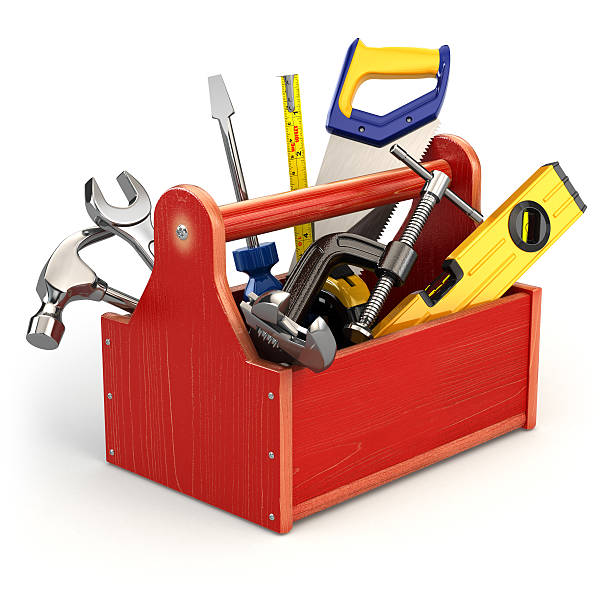 Tools and resources repository
9
[Speaker Notes: We conducted a survey of our international development staff, both home office and field staff, to take stock of our capabilities and tools. 
Then we created a directory to better connect people and their skill sets. 
And we created a tools and resources repository to provide a central location for sharing for use across projects]
Leverage Experience across Projects
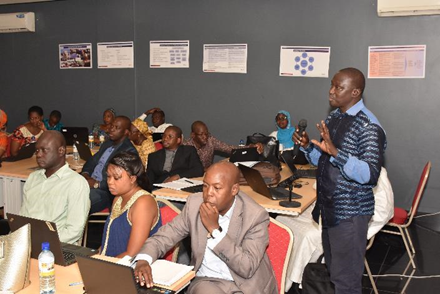 Refine guide for internal reflection session
Learning agenda examples and workplans
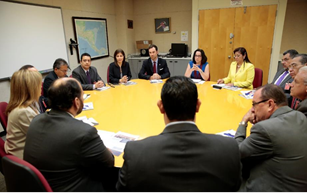 10
[Speaker Notes: A few examples of how we leveraged the directory and the tools and resources:
A guide that I developed for internal pause and reflection sessions, shared with a colleague in the global health division to help her plan the session for a health program. 

Similarly, we’ve shared example learning agendas, the process for developing them, and the workplans, as more projects develop them.]
Learning events
Washington, DC Learning Symposium
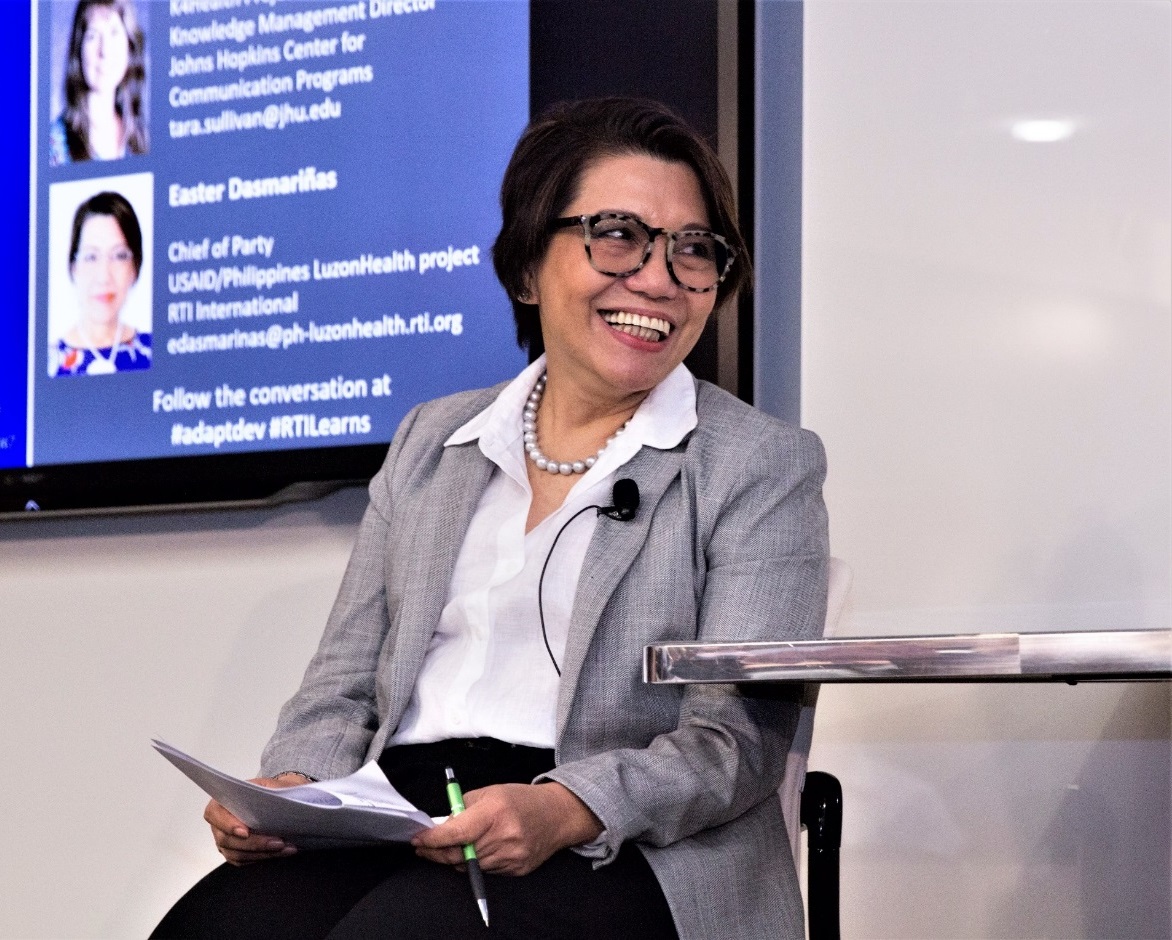 Philippines Projects Learning Summit
11
[Speaker Notes: We held 2 large events this year, first roughly 250 people from 40 organizations attended our Learning Symposium in DC in May with speakers from USAID PPL, MEASURE Evaluation, and an RTI project Chief of Party. 

Then RTI’s 5 projects and USAID’s CLA project in the came together to learn from one another, share their strategies for learning and adapting and discuss ways to collaborate. Philippines learning summit had 160 people in attendance including government and civil society counterparts as well as USAID.]
External Communication
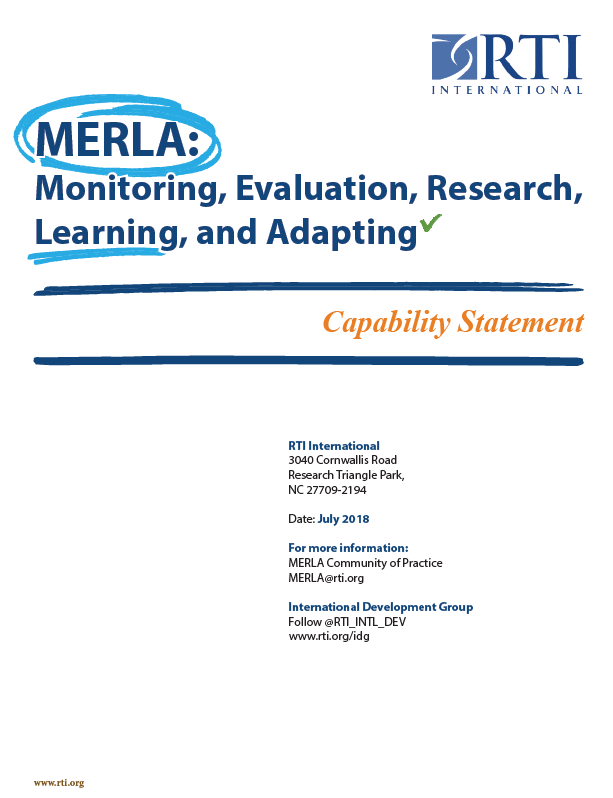 MERLA communication materials
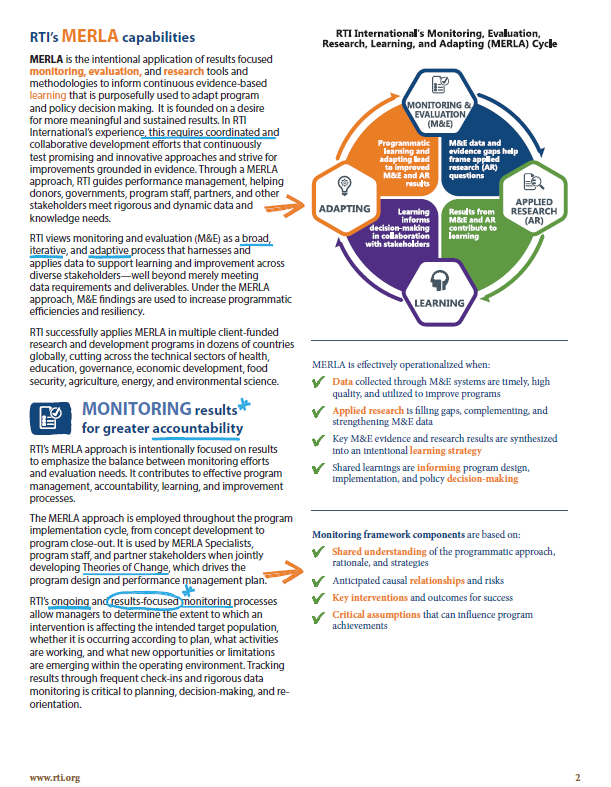 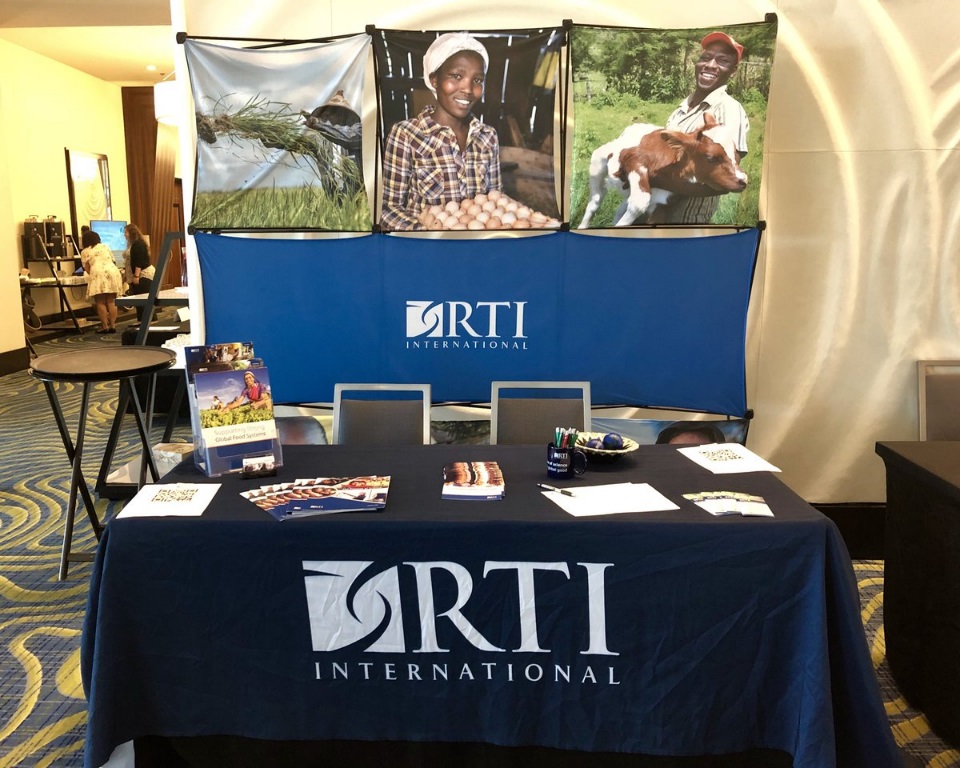 Conferences

(come see us at Booth 30)
12
[Speaker Notes: For externally communicating our MERLA strategy, our CoP developed some MERLA communications materials to be shared with partners, collaborators, funders, and the wider community. 
participated in the USAID Learning Lab’s Collaborating, Learning, and Adapting (CLA) Challenge Week
And members of our community attended multiple conferences this past year – come see our booth!]
Lessons Learned
Leadership Support
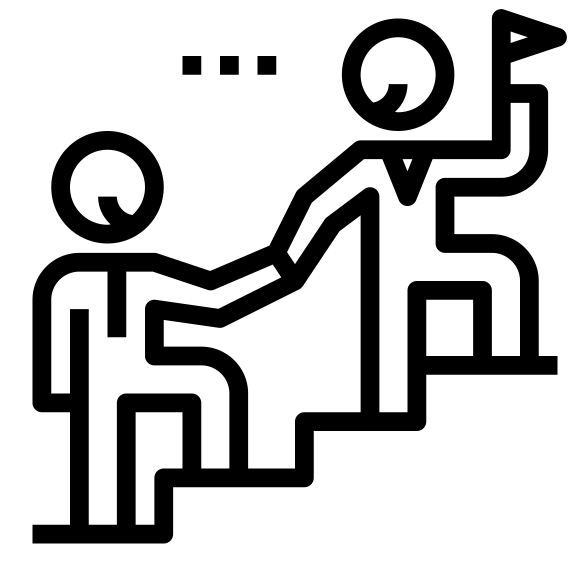 13
[Speaker Notes: I’ll now share several of the most important lessons we learned this year

The turning point in making this CoP a reality was that RTI leadership invested support and internal funding for this effort 
This was a lesson learned for us - having leadership’s buy-in and support from the beginning is essential for making something like this successful]
Lessons Learned
Core Members
14
[Speaker Notes: We’ve found that an important factor in our success this year has been a core group of 15 or so members, who do the bulk of the work in subcommittees 
In any groups, at work, or otherwise, there needs to be a solid community of influencers, of people who are most engaged. These core members take on leadership for planning, organization, getting tasks done, involving other people as needed. They have the support of their supervisors]
Lessons Learned
Demand for MERLA conversations
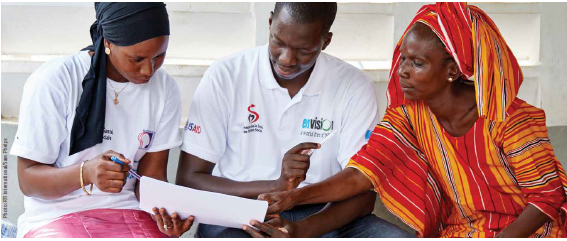 15
[Speaker Notes: There is a demand for frank and open conversations about MERLA/CLA both internally and externally. 	
A desire to continue
Services provided were well attended
People want to connect, share, learn – desire for learning culture]
Lessons Learned
Diverse and inclusive representation
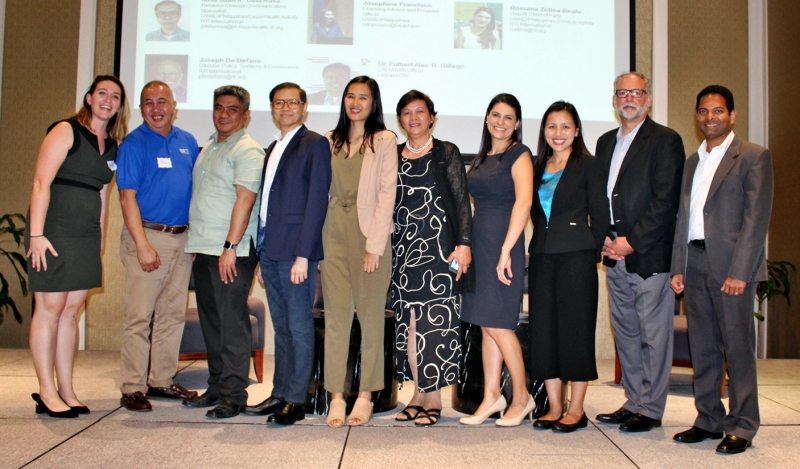 16
[Speaker Notes: All divisions and field staff CoP must be engaged to fully represent RTI. 	
We had varying levels of engagement from different divisions. In order to fully embody a cross-IDG com-munity of practice, we will prioritize bringing in all voices from all IDG divisions and our field staff.]
The way forward
Sustainability



Strategic Direction
17
[Speaker Notes: Looking forward we face some big questions and challenges. 
In particular, questions about our sustainability and our strategic direction. We need to prove the value add to the organization, and figure out exactly what we work on]
Challenges
Field Staff involvement?
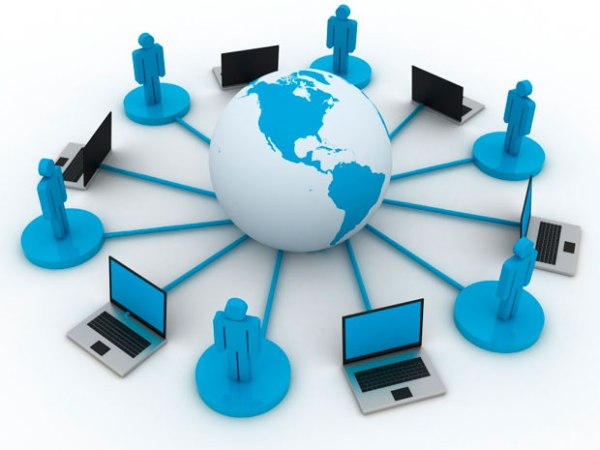 18
[Speaker Notes: One question is how we can better incorporate and support field teams, communication can be hard, languages, time zones, technology, systems are different, and we want to encourage meaningful engagement.]
Challenges
Commitment?
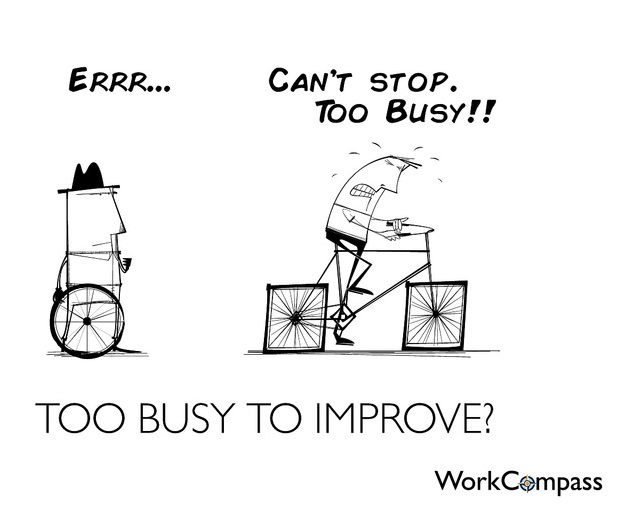 19
[Speaker Notes: Our core members produced most of the outputs this year. We need to think about the sustainability, beyond depending on these certain individuals]
Challenges
Funding?
20
[Speaker Notes: We are trying to figure out how to continue to support and grow the CoP if there is no longer internal funding for the initiative. Would people participate if there was not a charge code for them to bill their time? How do we  produce as many outputs and get participation from as large a number of people and divisions.]
What has worked well for you in setting up a community of practice?
21
[Speaker Notes: How did you encourage participation
What lessons did you learn
Membership
Facilitation process 
Leadership
Organization]
What challenges have you faced?
22
[Speaker Notes: What have you done to address those challenges?

Technology and platforms, communication 

How do you learn and adapt?]
Goals for your communities of practice this coming year
23
[Speaker Notes: What do you want to focus on this coming year with your CoP?
( operational or technical/task)

What to keep doing? What to change? 
Areas for growth?]
Thank you!
Sarah Miller Frazer
MEL Specialist
sfrazer@rti.org
24
[Speaker Notes: Here is my email]